Soft hands for hard professions. Moldovan female archaeologists in time
Mariana VasilacheNational Museum of History of Moldova
Nessebar, October 10-12, 2022
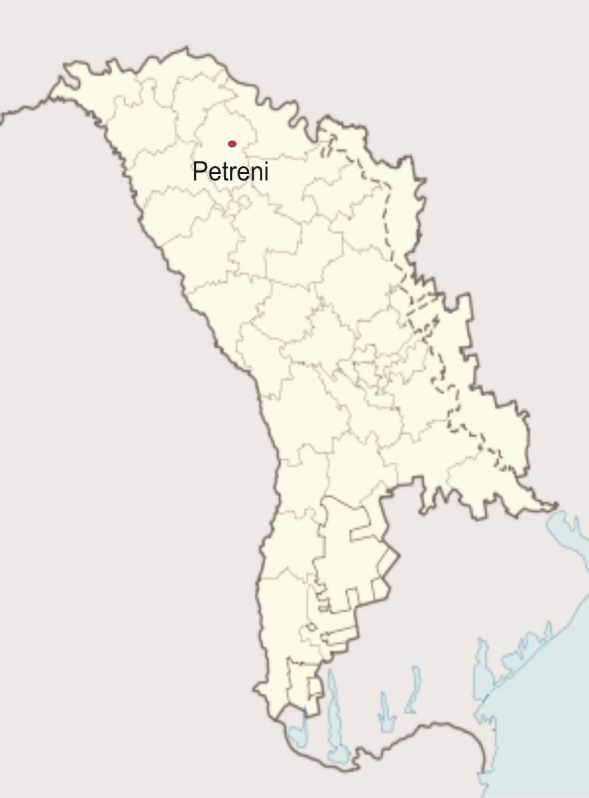 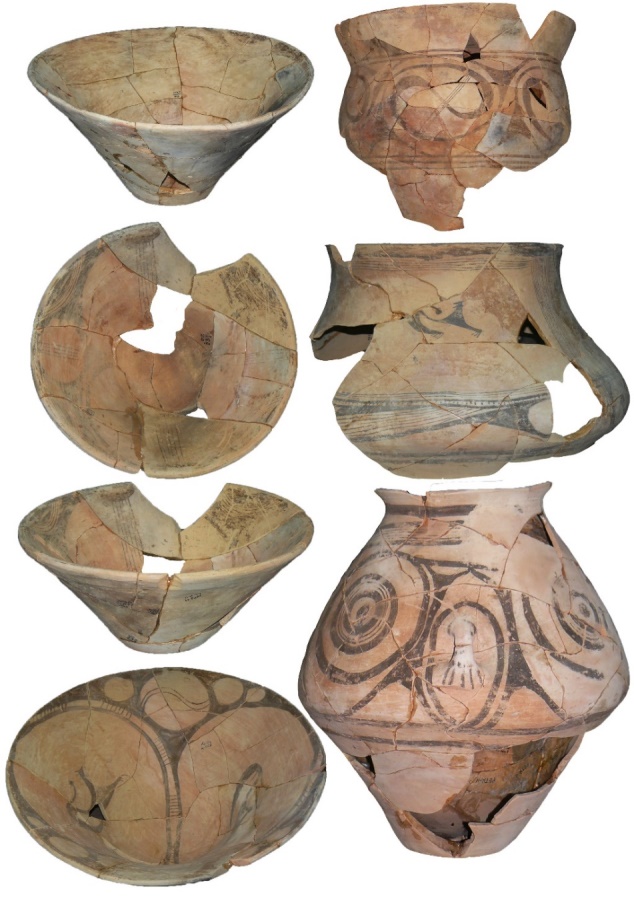 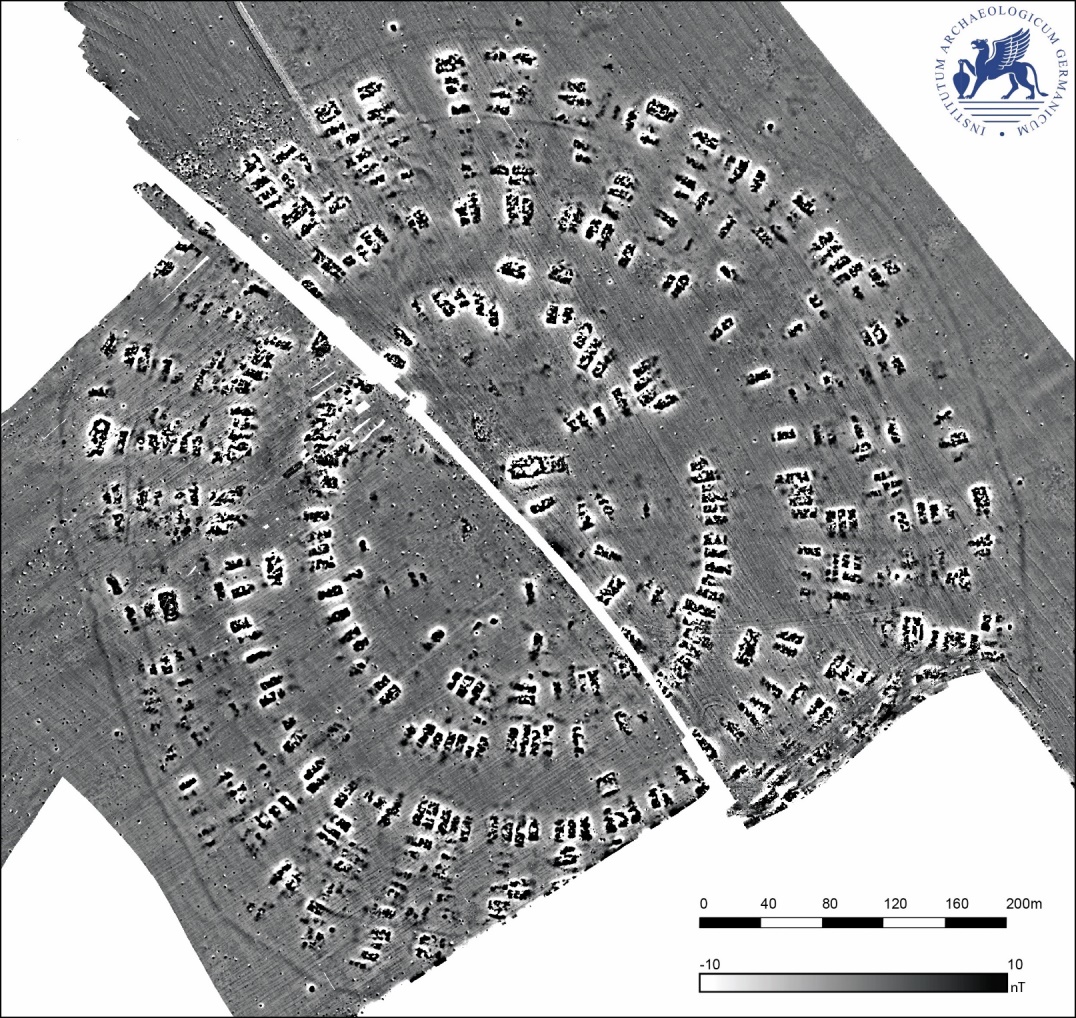 Petreni
Elena Buznea
1901
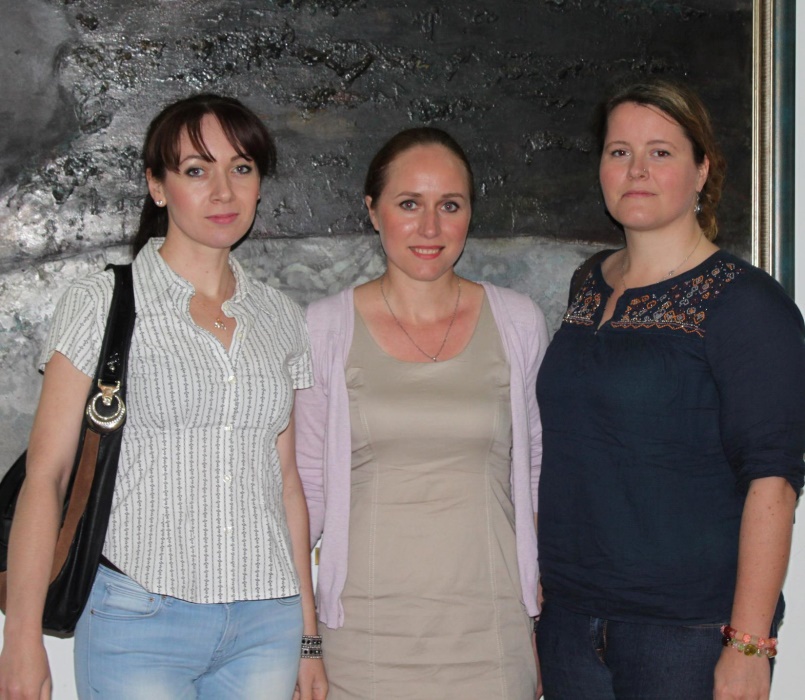 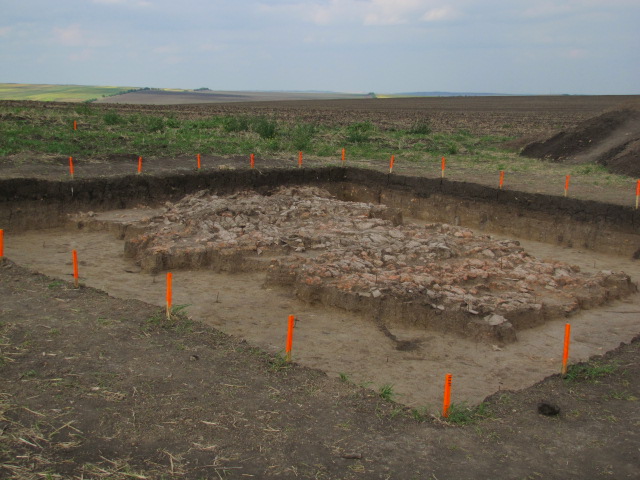 2011-2015
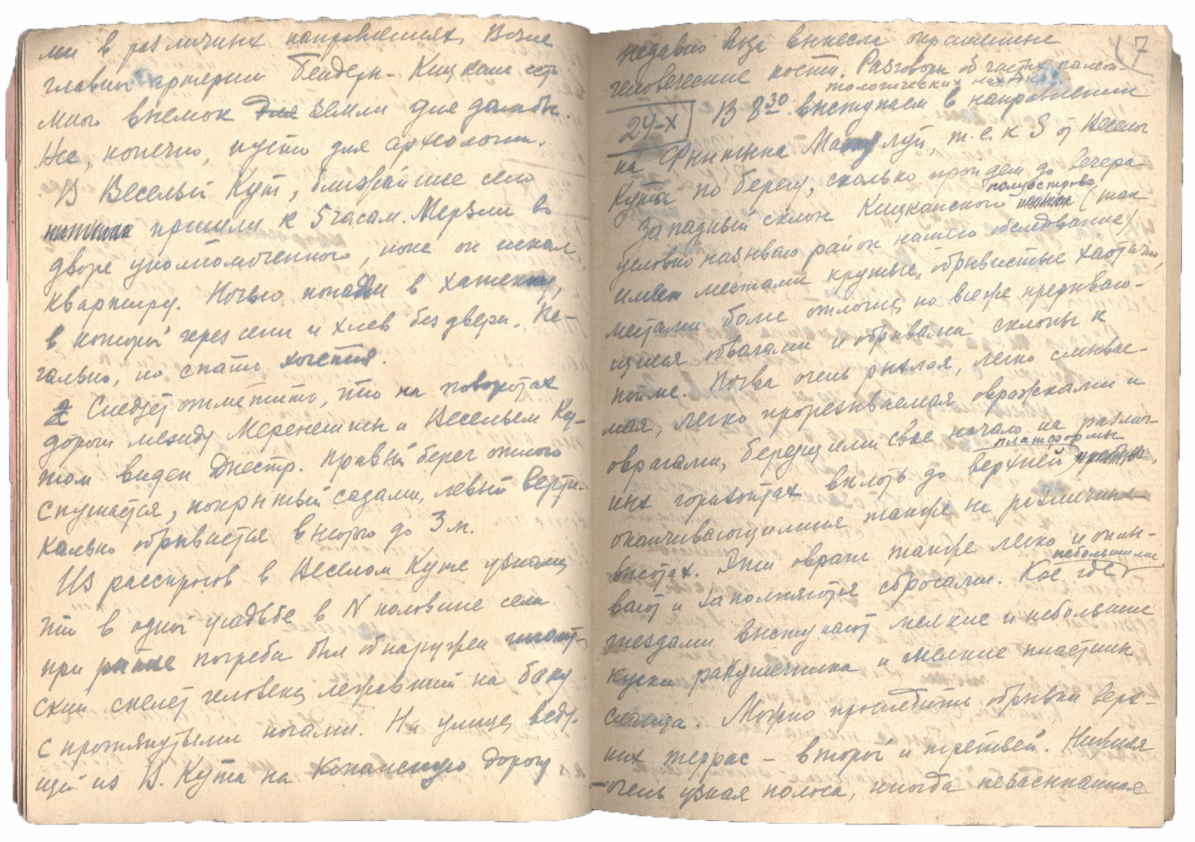 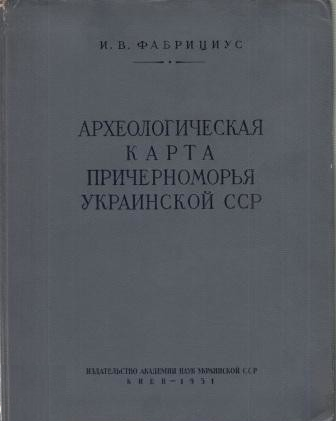 Irina Fabricius1882, Kiev – 1966, Saint Petersburg
Specialist in the history and culture of steppe Scythian tribes and the population of forest-steppe Ukraine of the Scythian era.
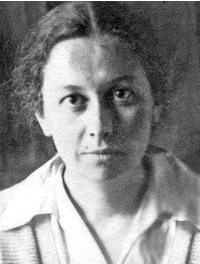 Tatiana ObolduevaKiev, 1908-1995
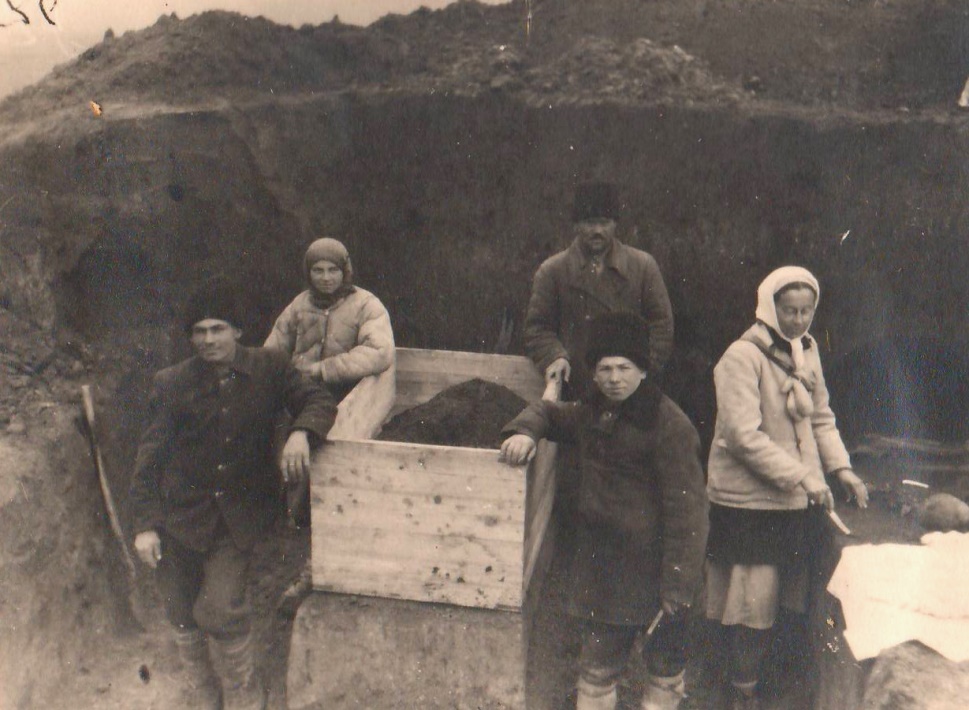 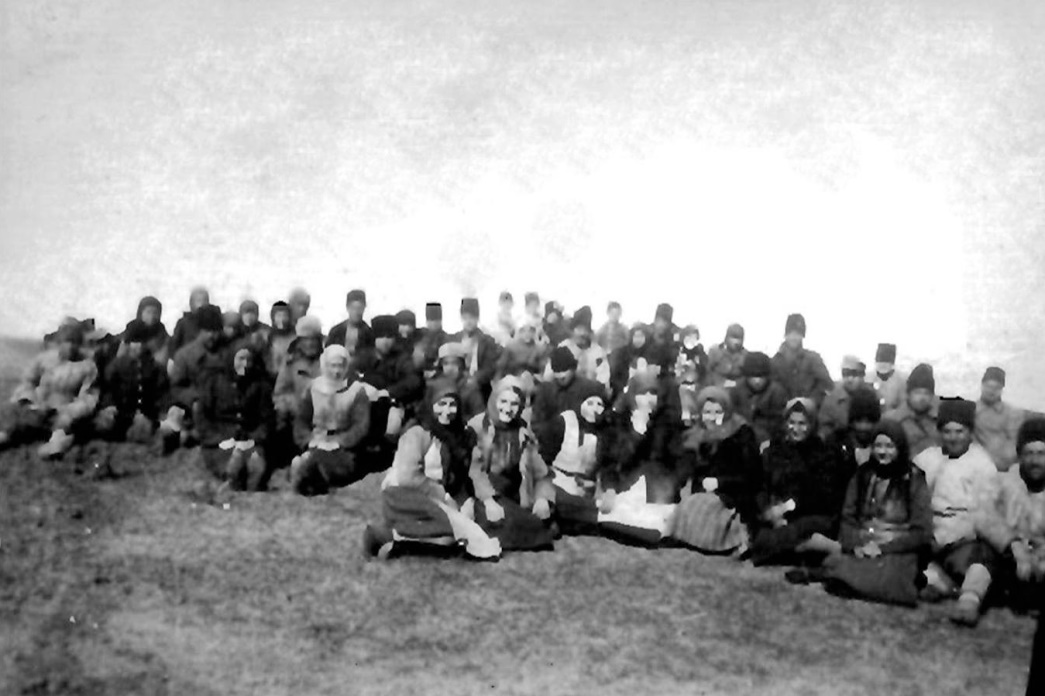 October  – November, 1946
Russian archaeologist, Passek studied at Leningrad University, then worked at the State Academy for the History of Art and the USSR Academy of Sciences’ Institute of Archaeology. From 1934 she took part in or led archaeological expeditions in the Ukrainian SSR and the Moldavian Autonomous Soviet Socialist Republic on sites from the Trypillyan era, most notably the Kolomyishchyna archaeological sites. Passek put forth a scheme for the periodization of Trypillyan culture that gained and has retained broad acceptance. Her major works include Periodizatsiia tripol'skikh poselenii (A Periodization of Trypilian Settlements, 1949) and Rannezemledel'cheskie (tripol'skie) plemena Podnestrov’ia (Early Agricultural [Trypilian] Tribes of the Dnister Region, 1961). 
Encyclopedia of Ukraine, vol. 3 (1993)
1903-1968
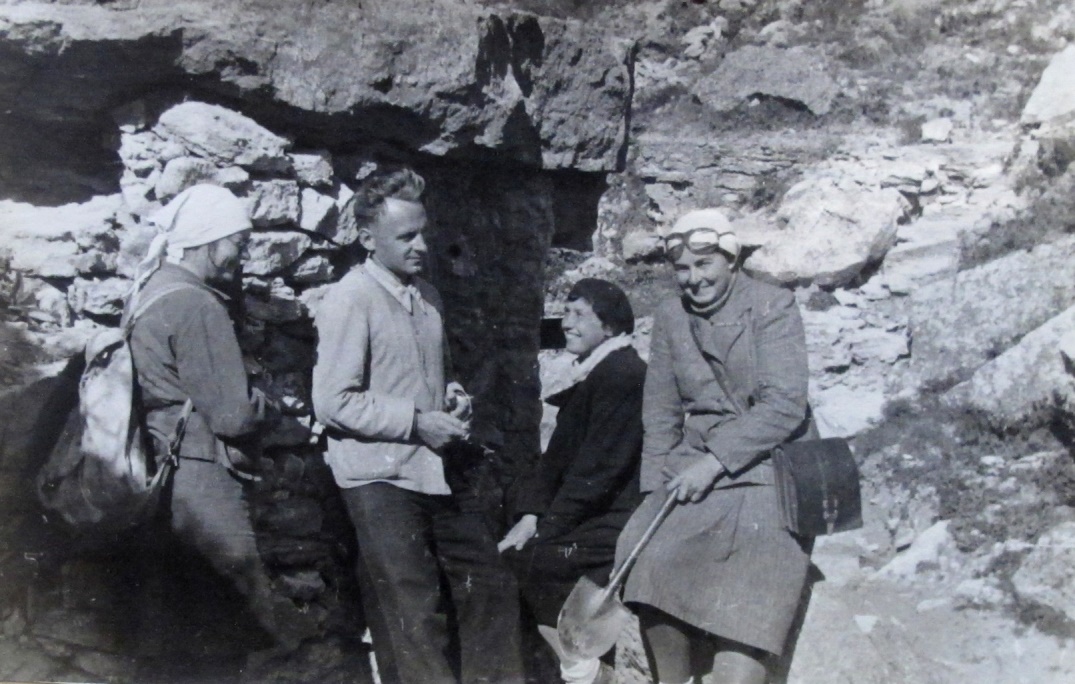 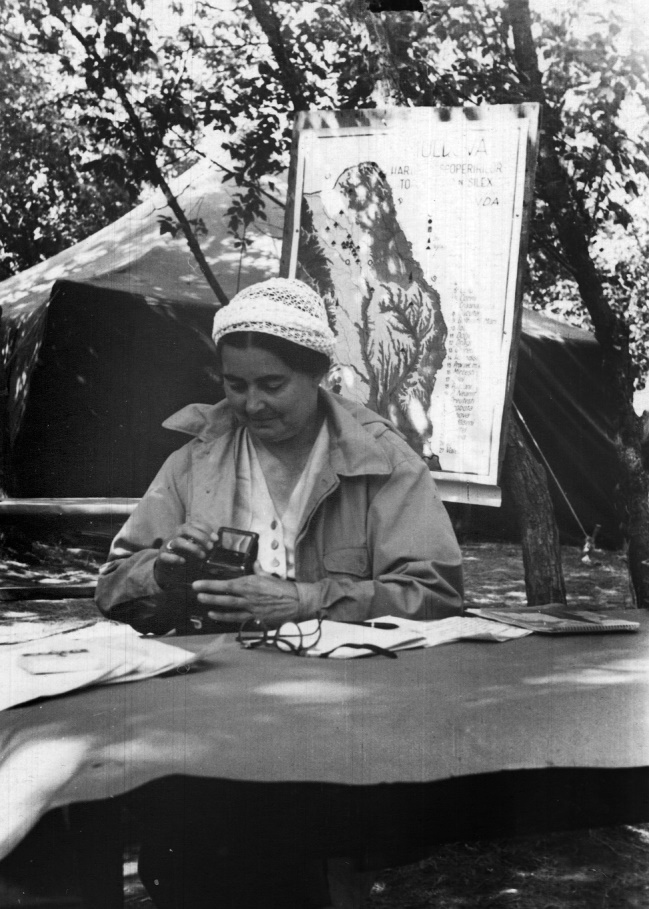 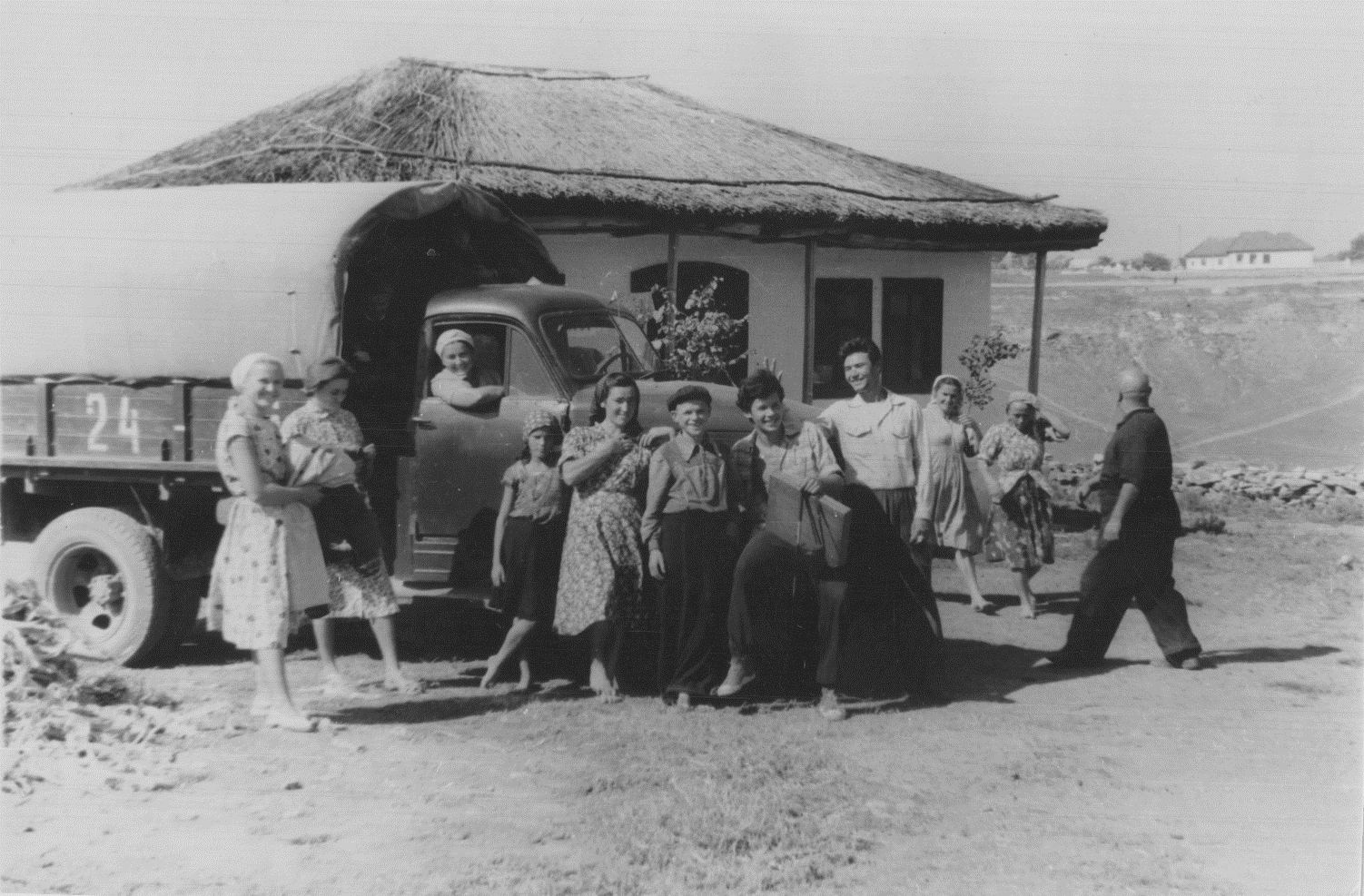 Ofatinți, paleolithic station, 1947
1954, Florești, Mărculești
1954, Alcedar
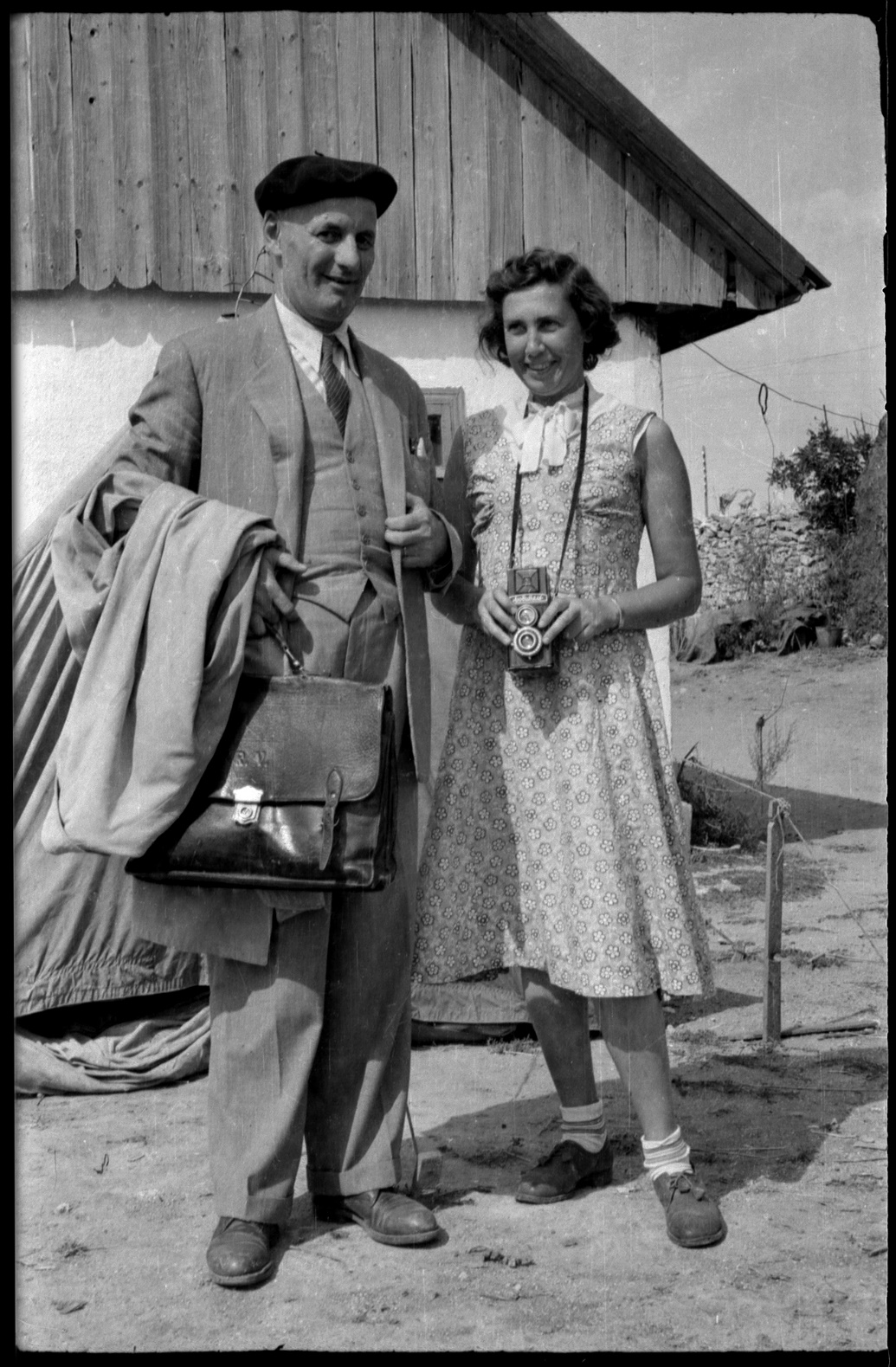 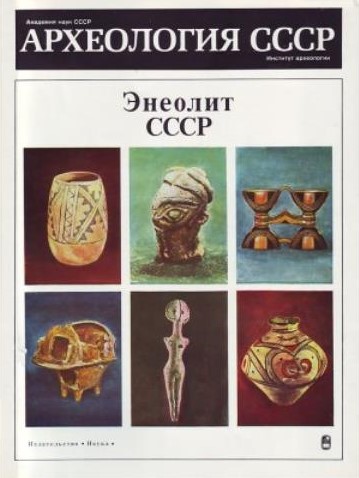 1957
Ekaterina Cernysh
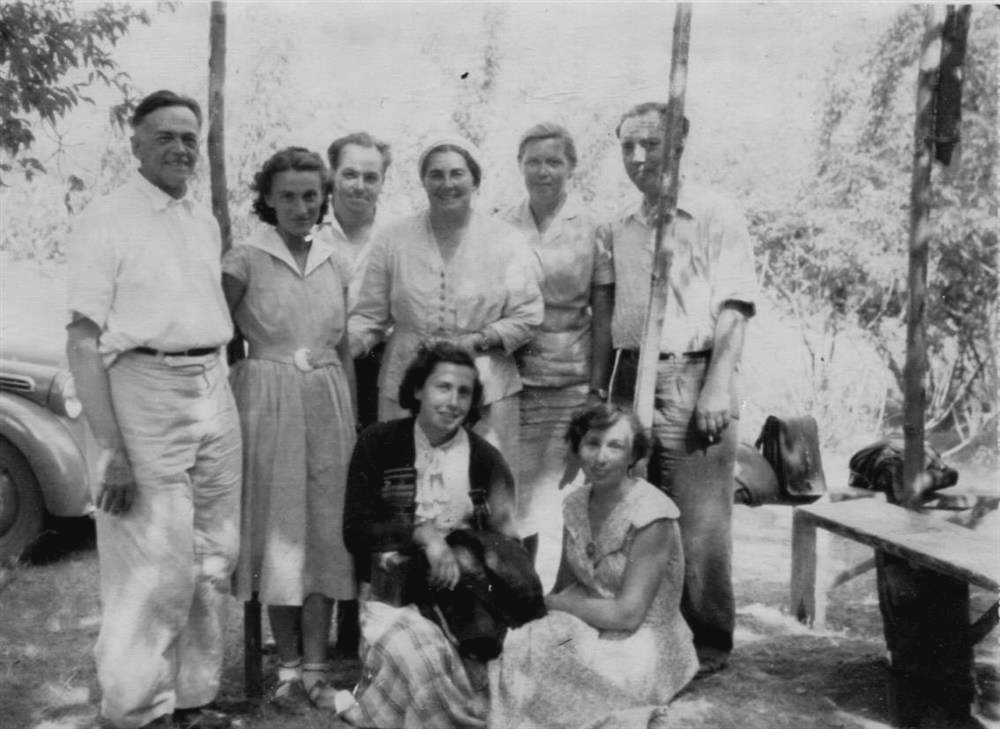 Moldavian expedition, 1957. At the excavations of the village Alchedar leaded by G.B. Fedorov.
From left to right: Tarasenko (?), Maria Comșa (Bucharest), A.L. Mongait, T.S. Passek, A.I. Melyukova, G.B. Fedorov, E.K. Chernysh, T.G. Movsha.
Tamara Movsha
Ana Meliukova
1921-2004
Historian, archaeologist, Scythologist, Doctor of Historical Sciences, head of the Moldavian expedition team, head of the Western Scythian expedition of the IA RAS. In 1945 she graduated from the Faculty of History of Moscow State University, studied in graduate school under the guidance of B.N. Grakov. Main scientific interests: history and archeology of the Scythians, Thracians and their neighbors in Eastern and Central Europe.
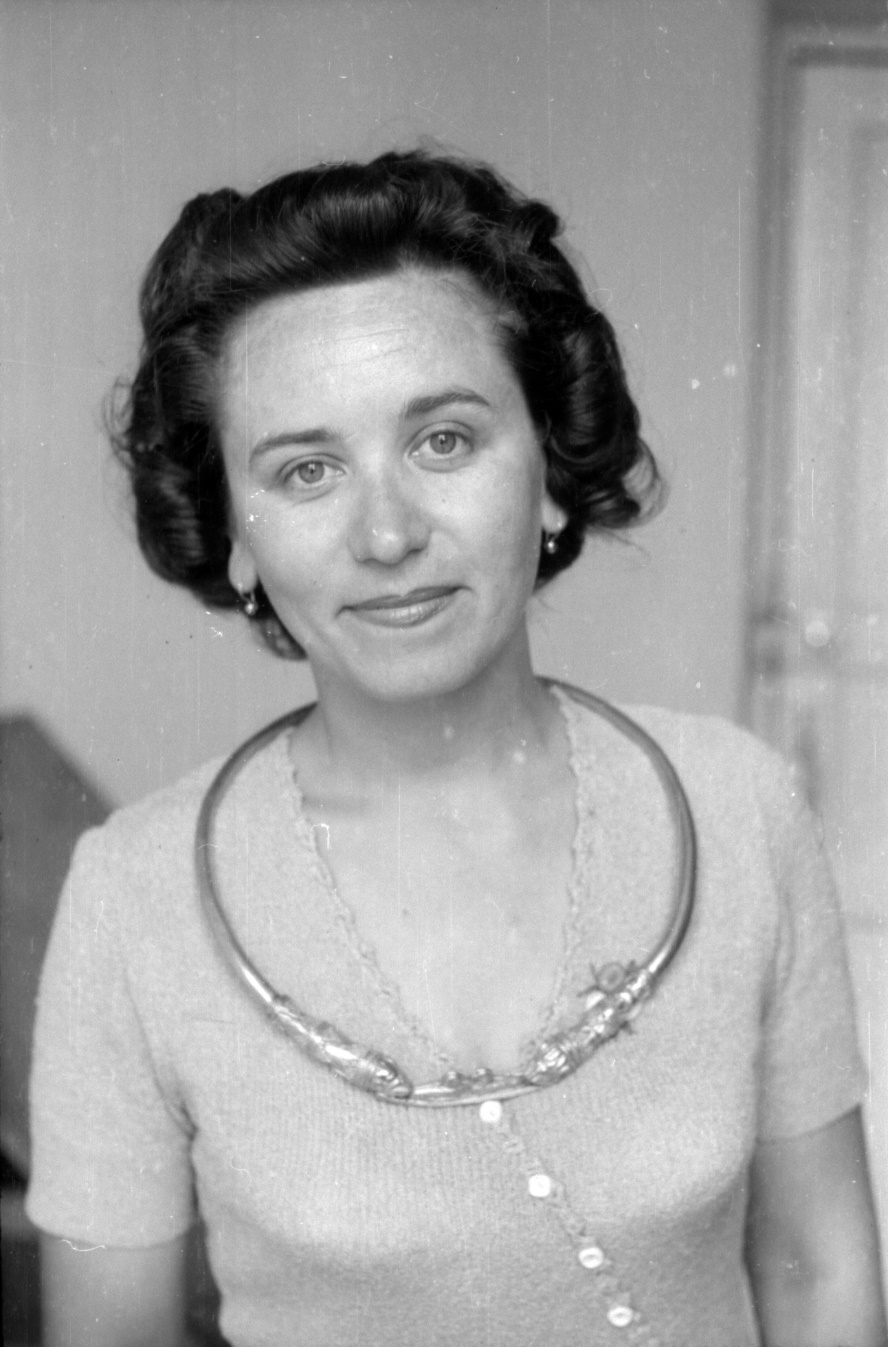 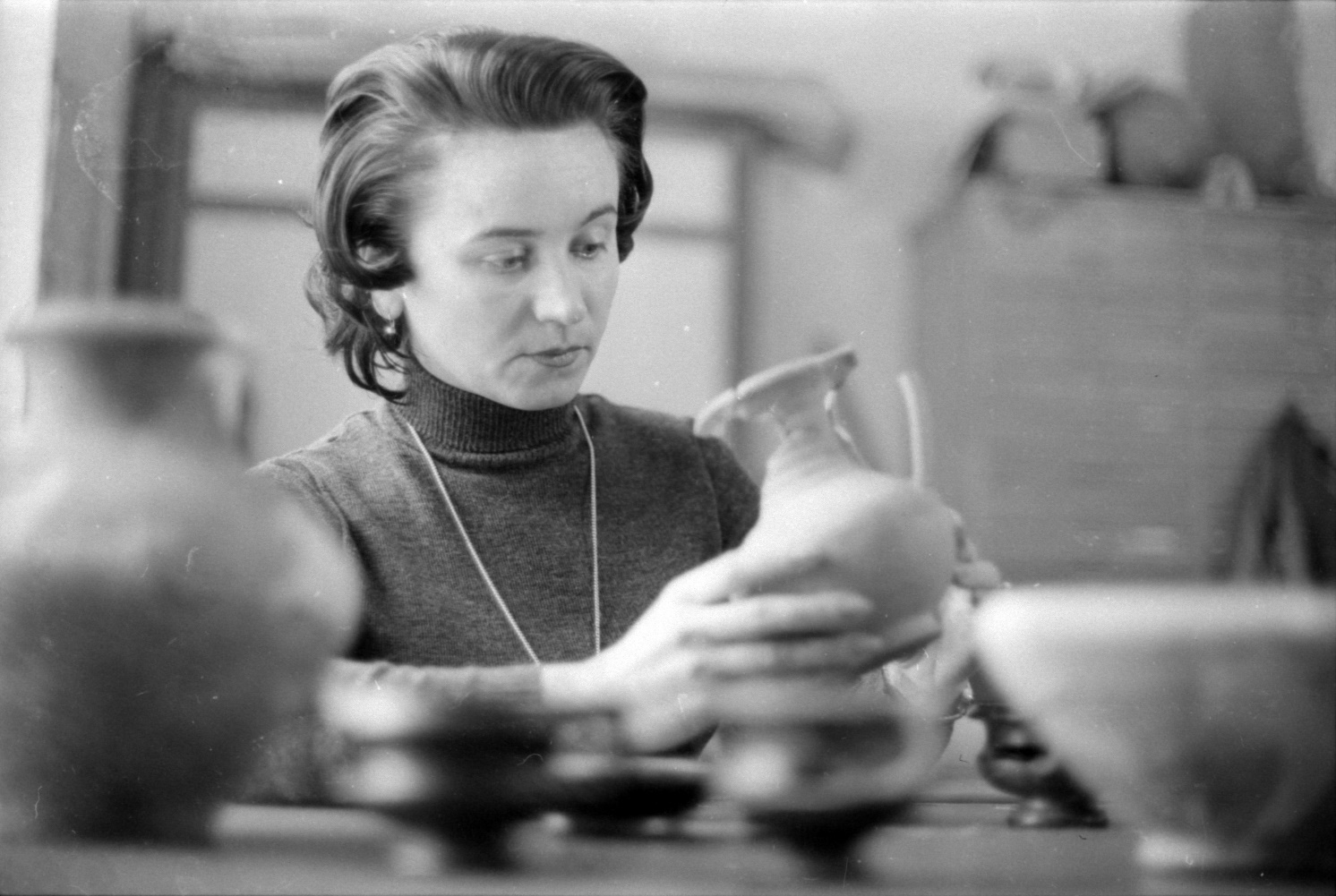 Natalia Serova, 1981
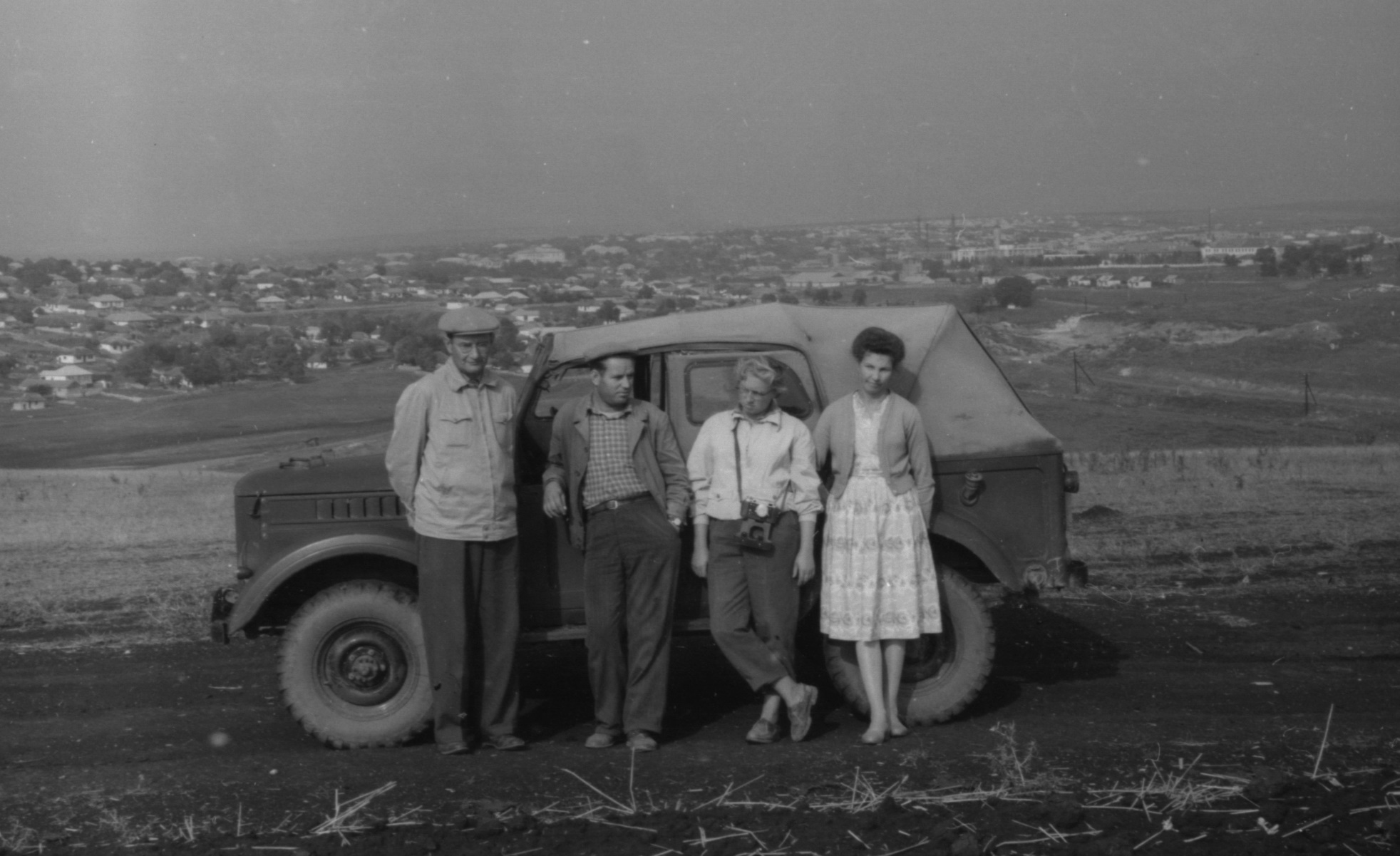 Varvarovka, 1961
Rașcov, 1971
Galina Grigorieva
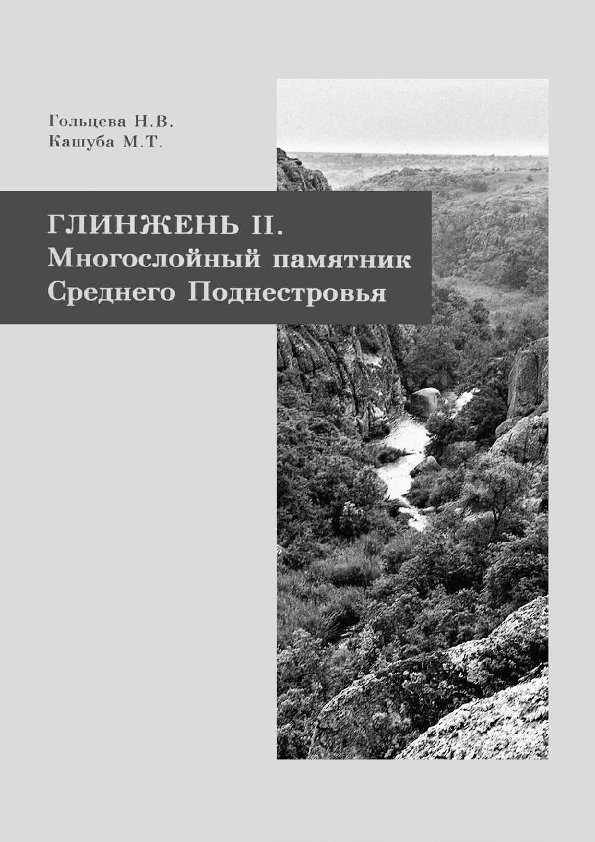 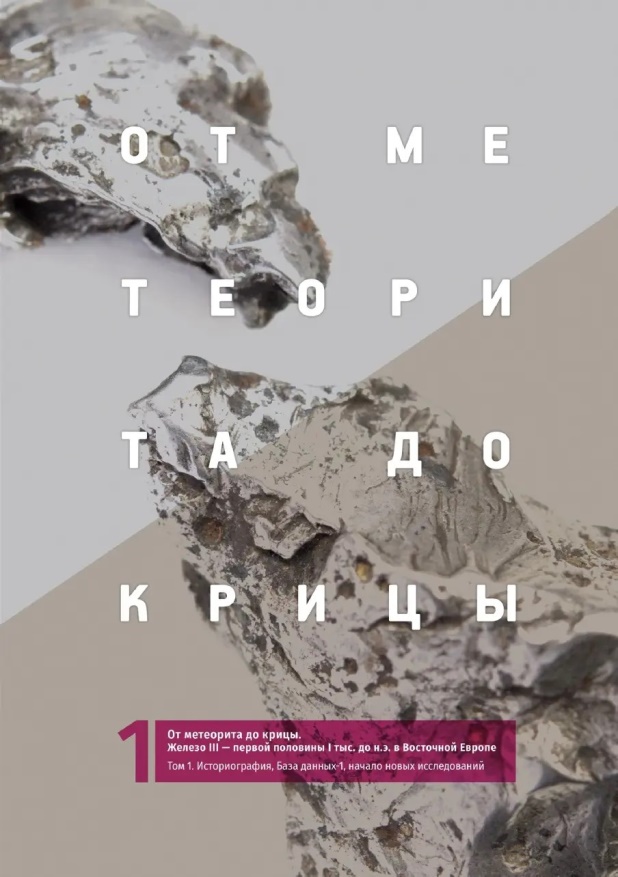 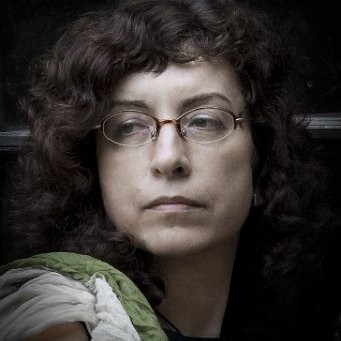 Maya Kashuba
Institute for History of the Material Culture Russian Academy of Sciences · Department of Archaeology of Caucasus and Central Asia
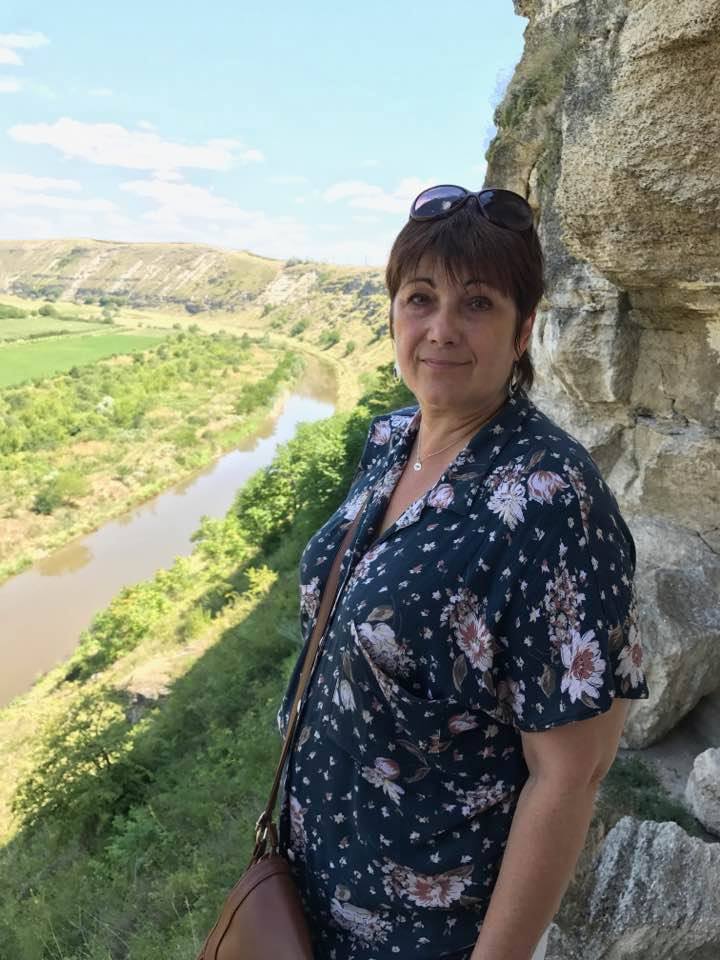 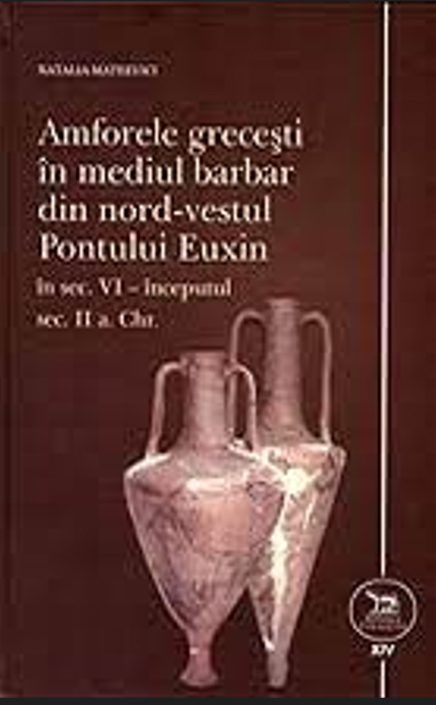 Natalia Mateevici
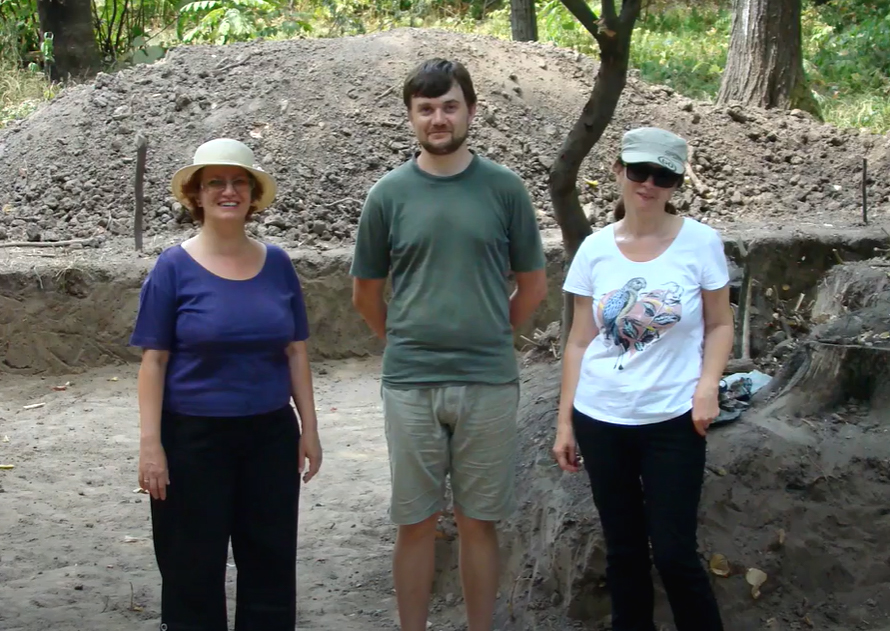 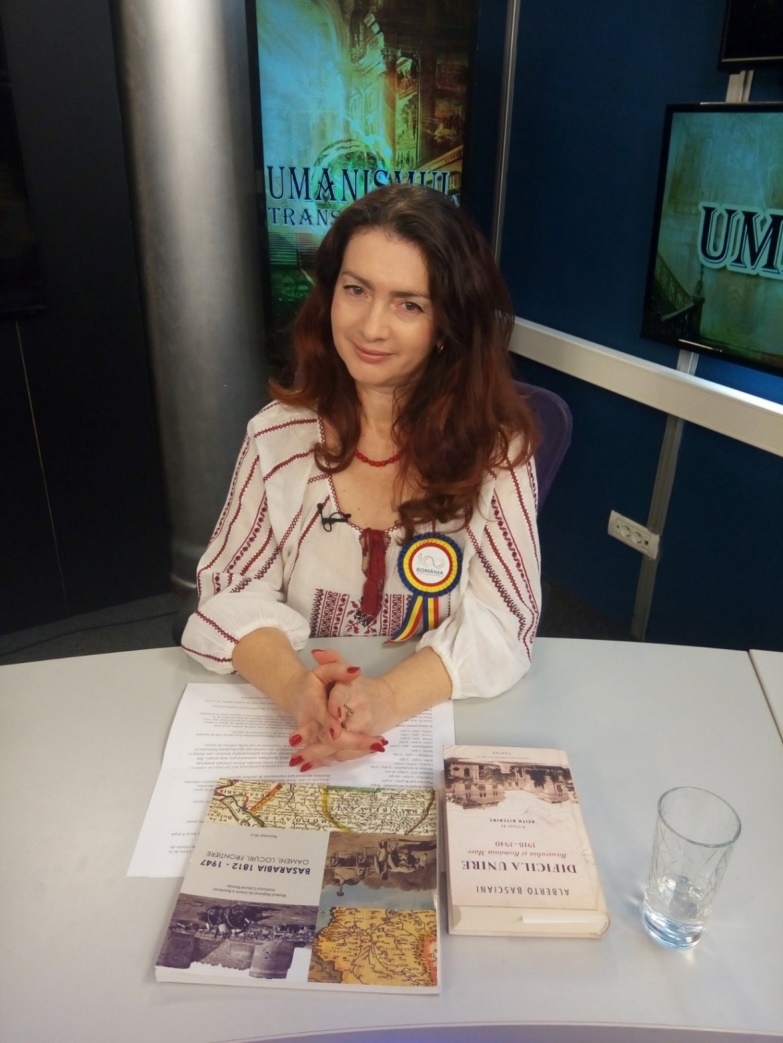 Rodica Ursu-Naniu
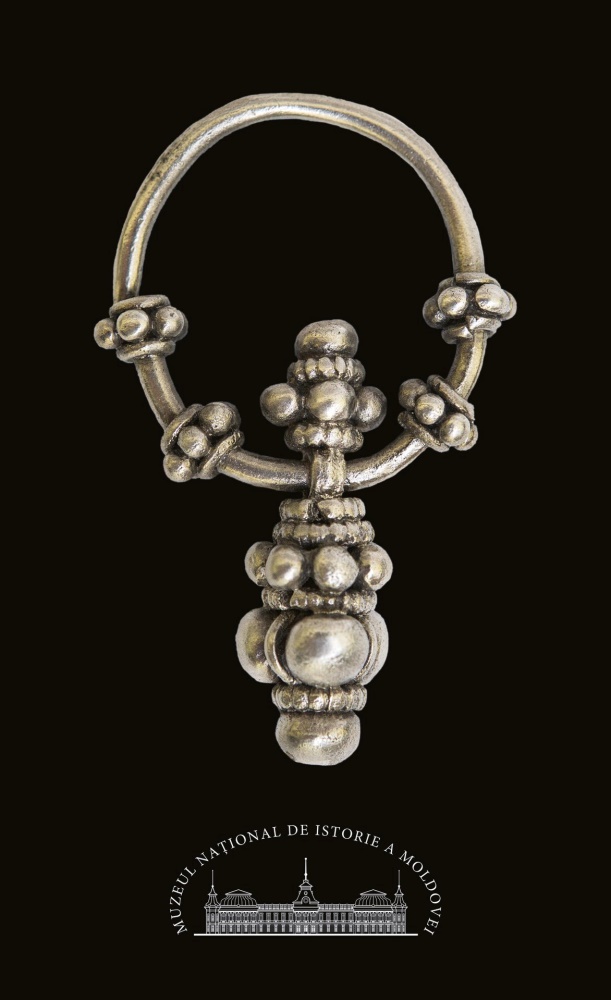 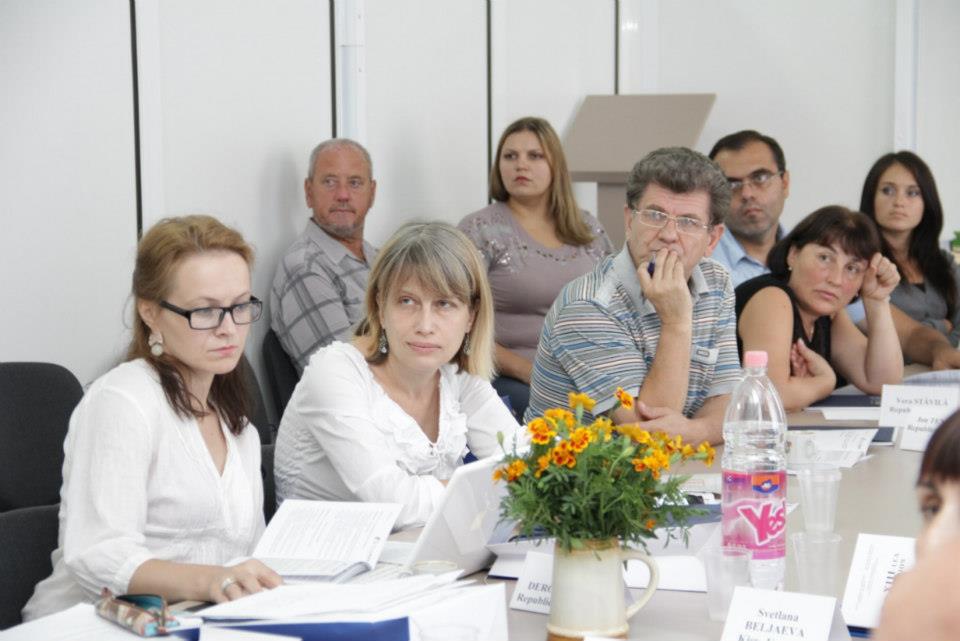 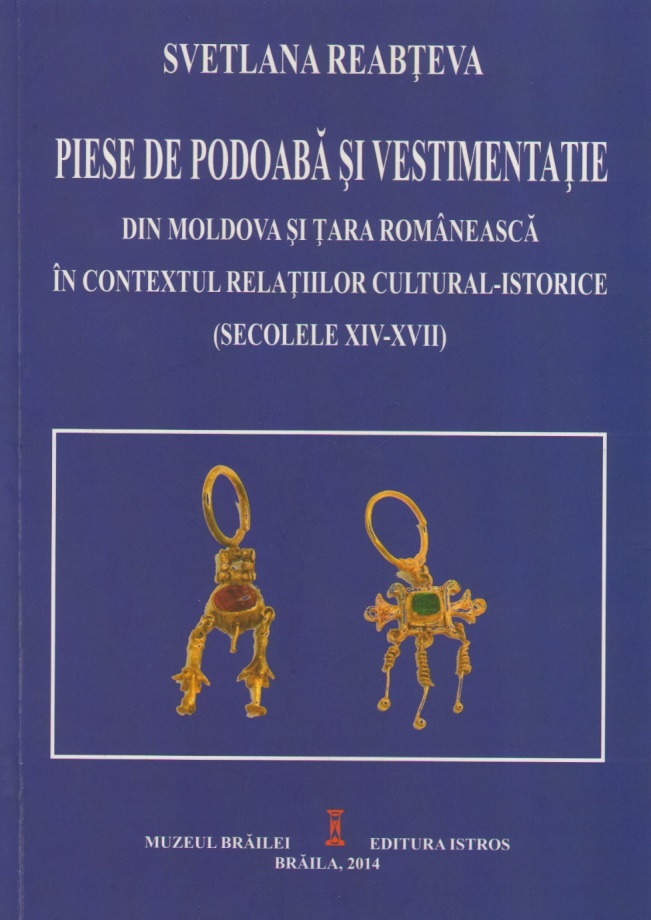 Svetlana Reabteva
7.12.1965 – 15.06.2019
Ecaterina Abîzov
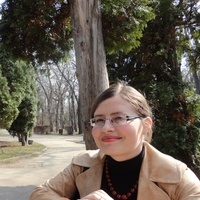 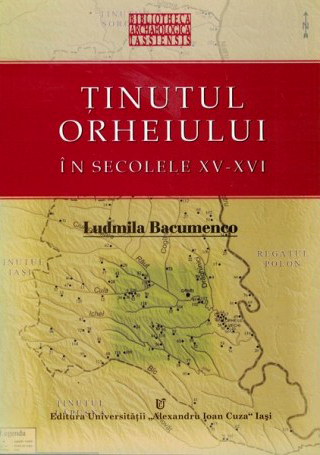 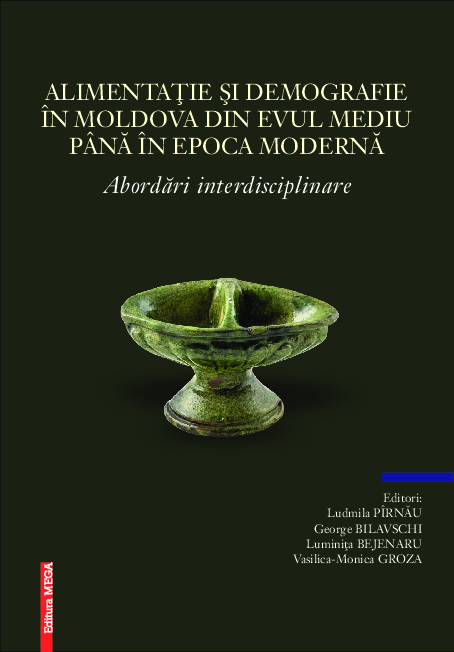 Ludmila Bacumenco-Pârnău
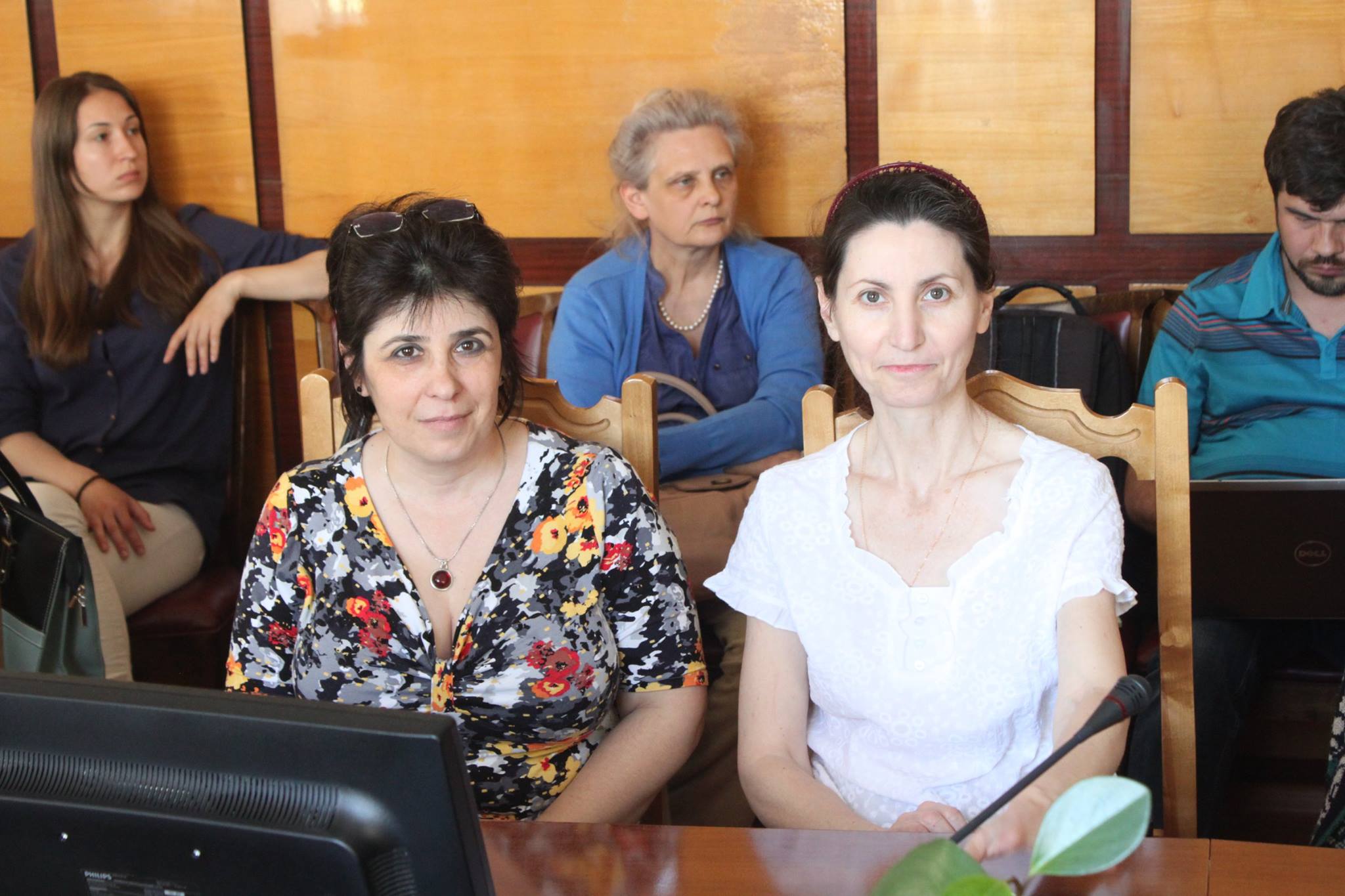 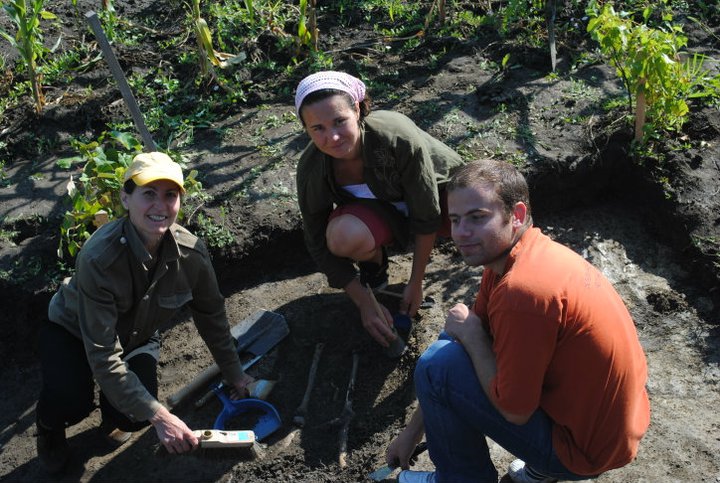 Larisa Ciobanu
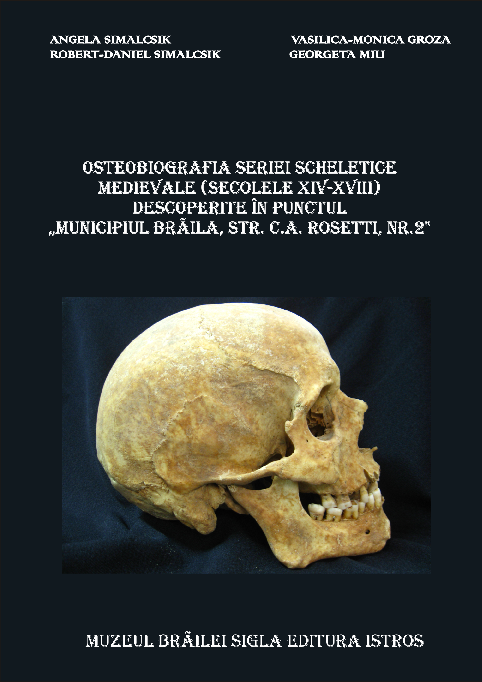 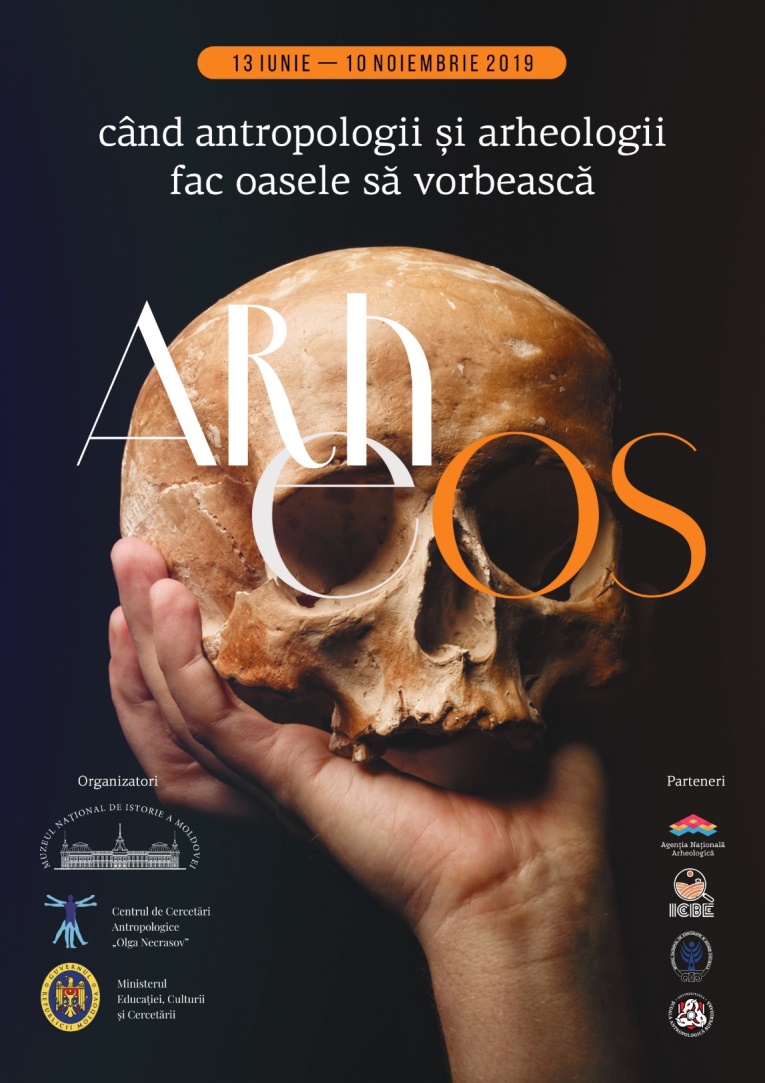 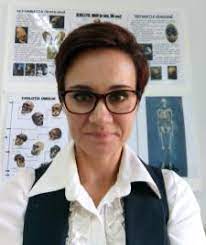 Angela Simalcsik
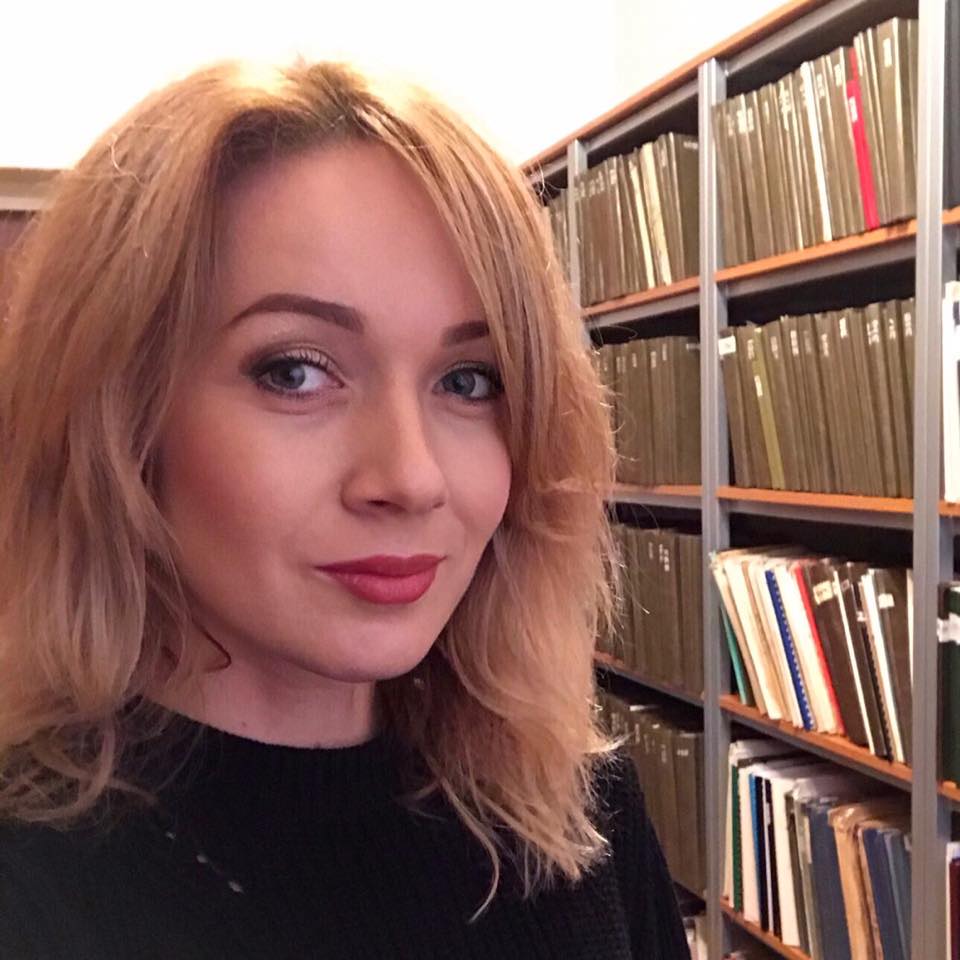 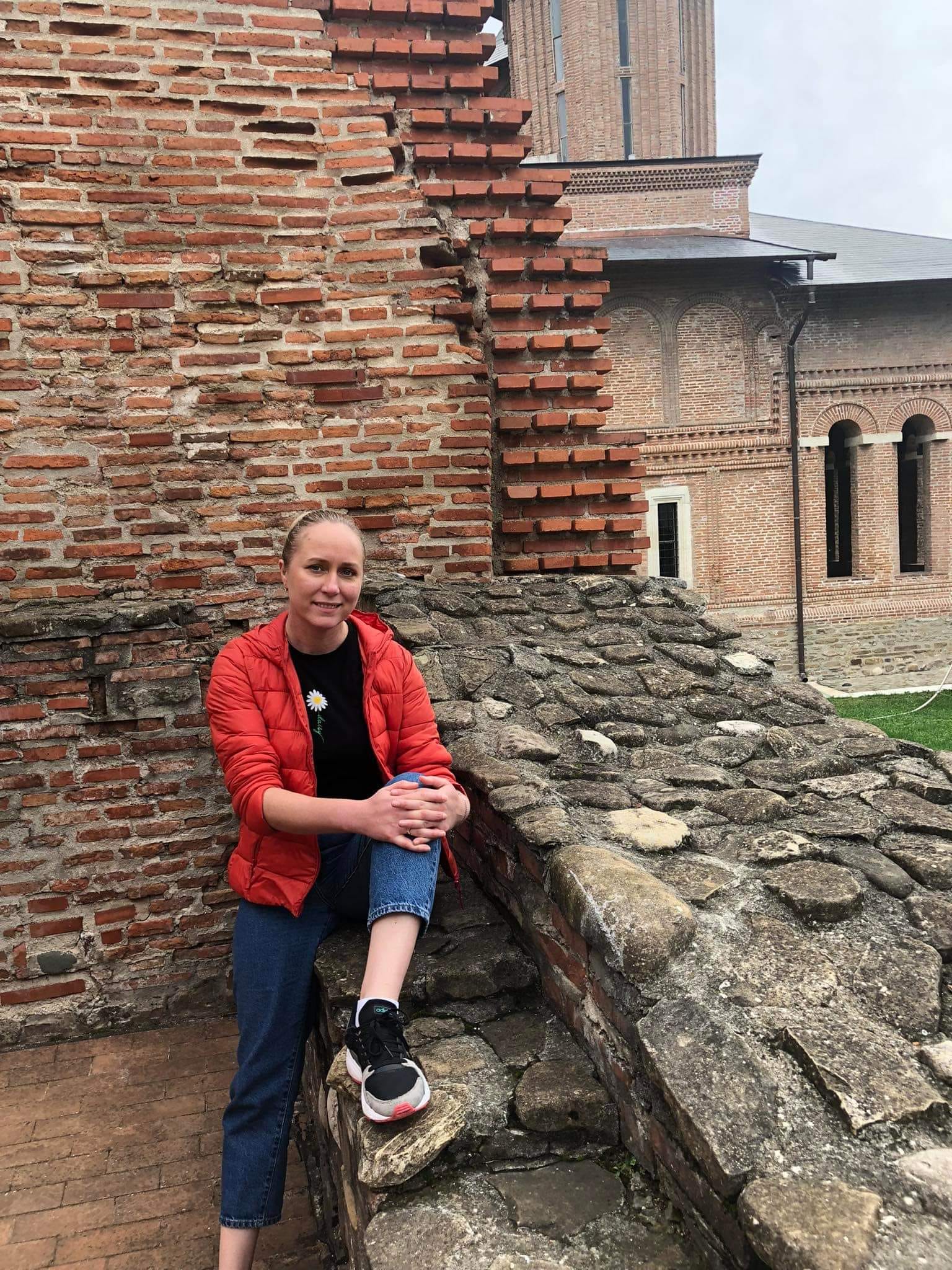 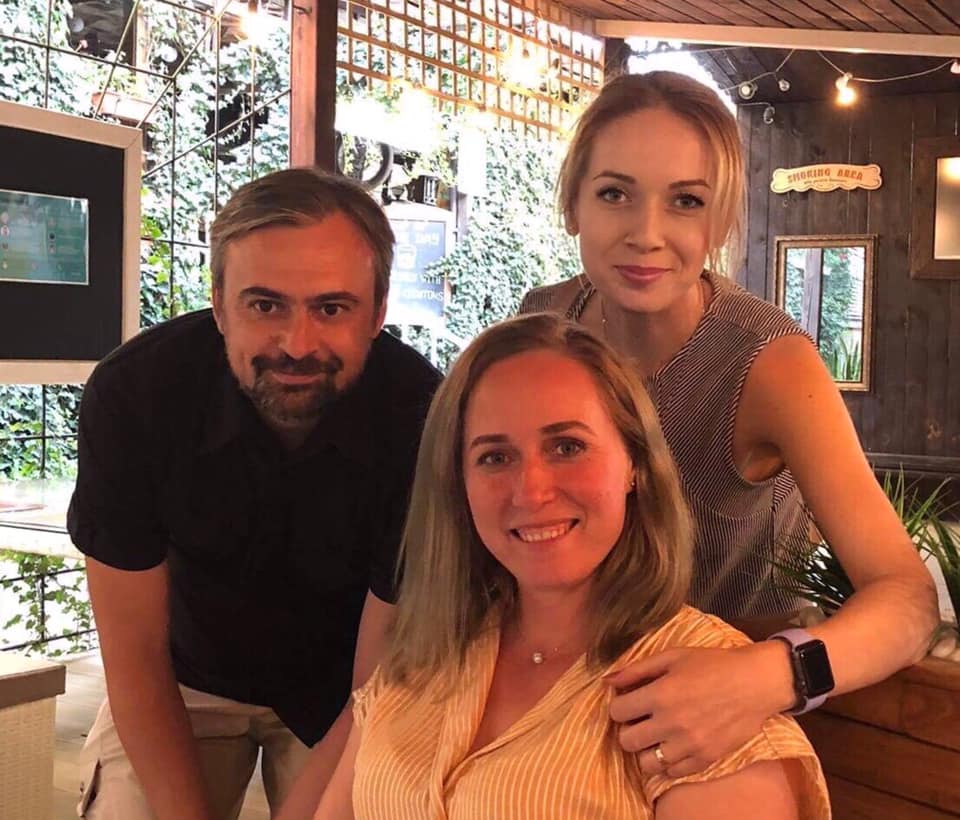 Mariana Sîrbu
Livia Sîrbu
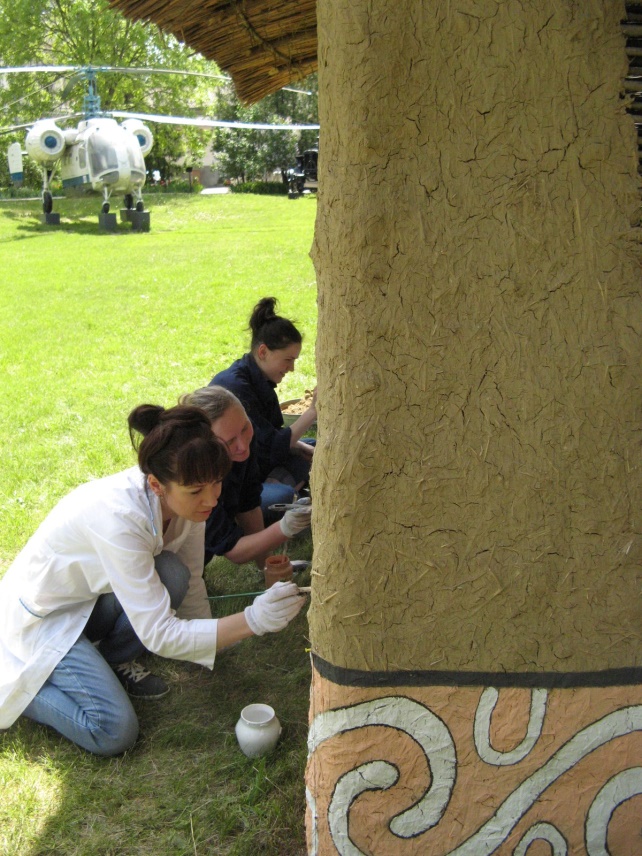 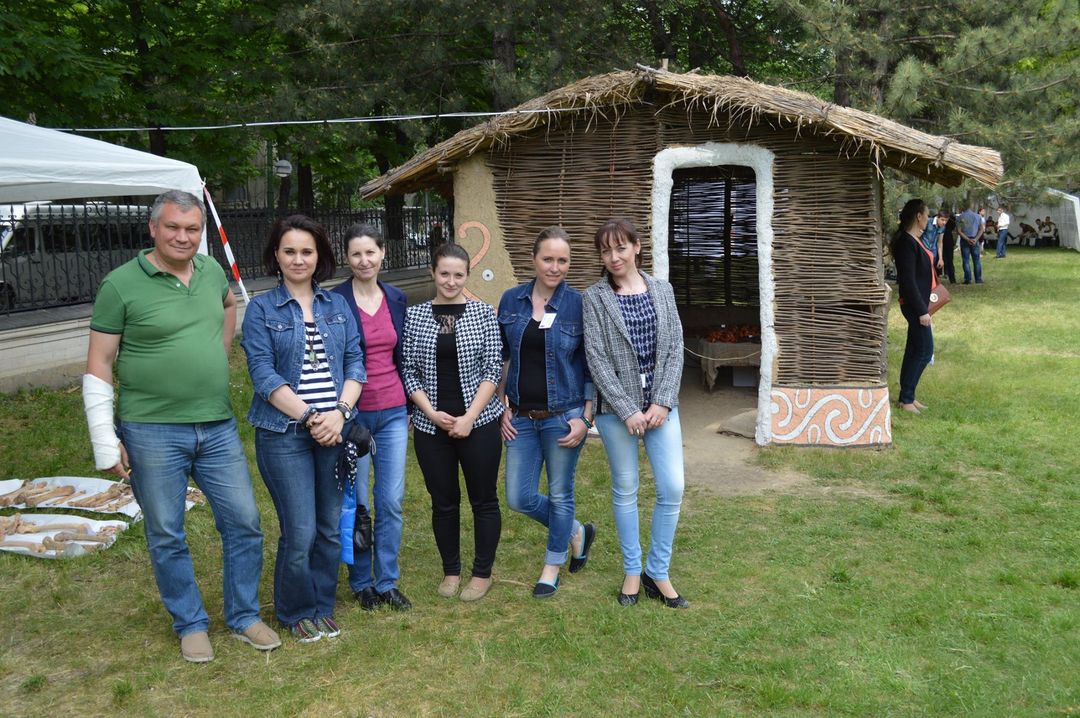 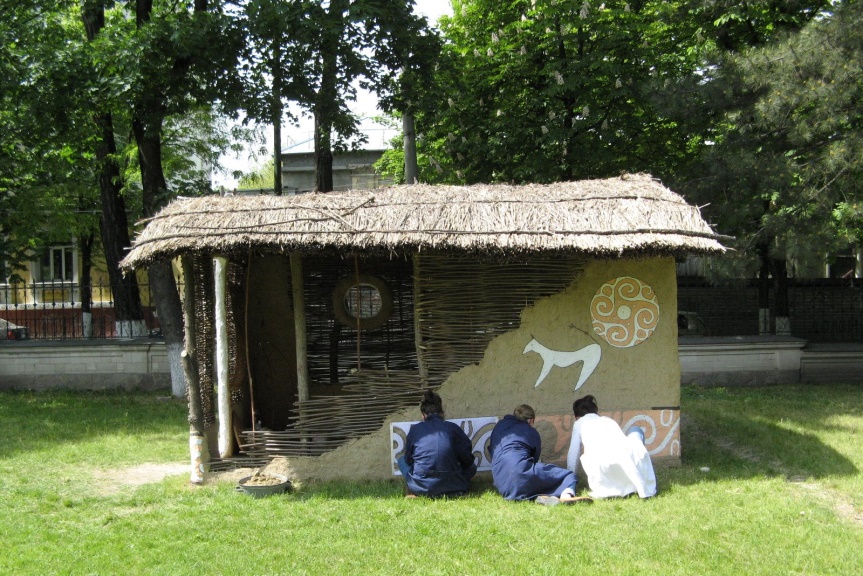 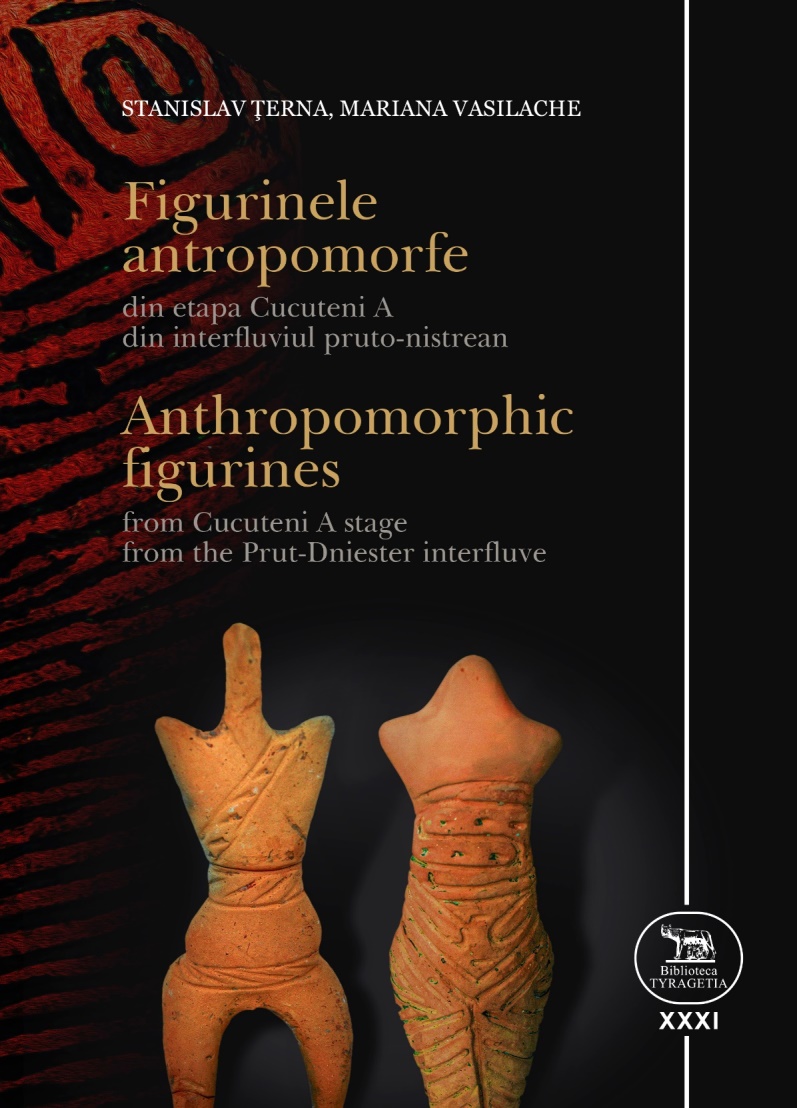 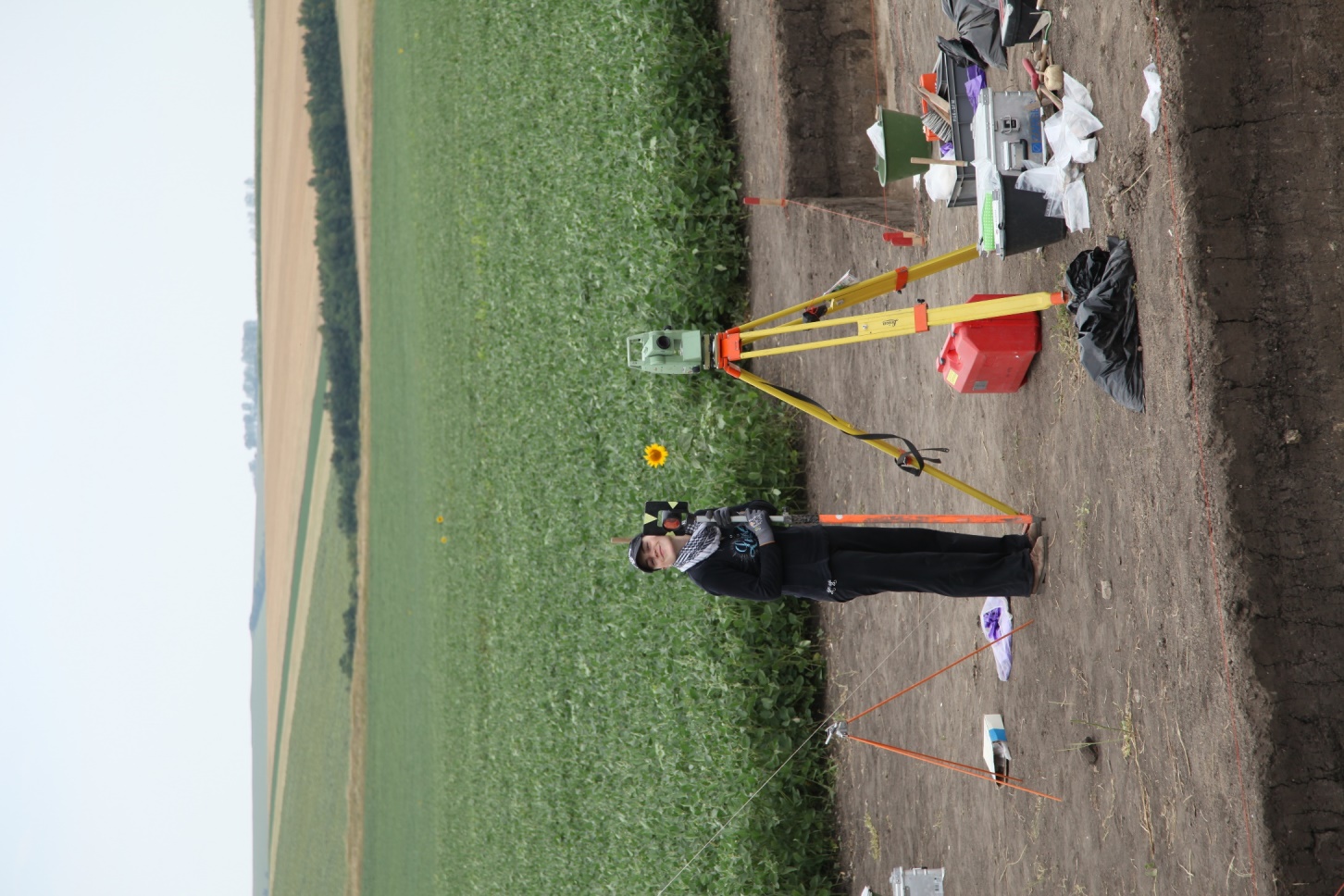 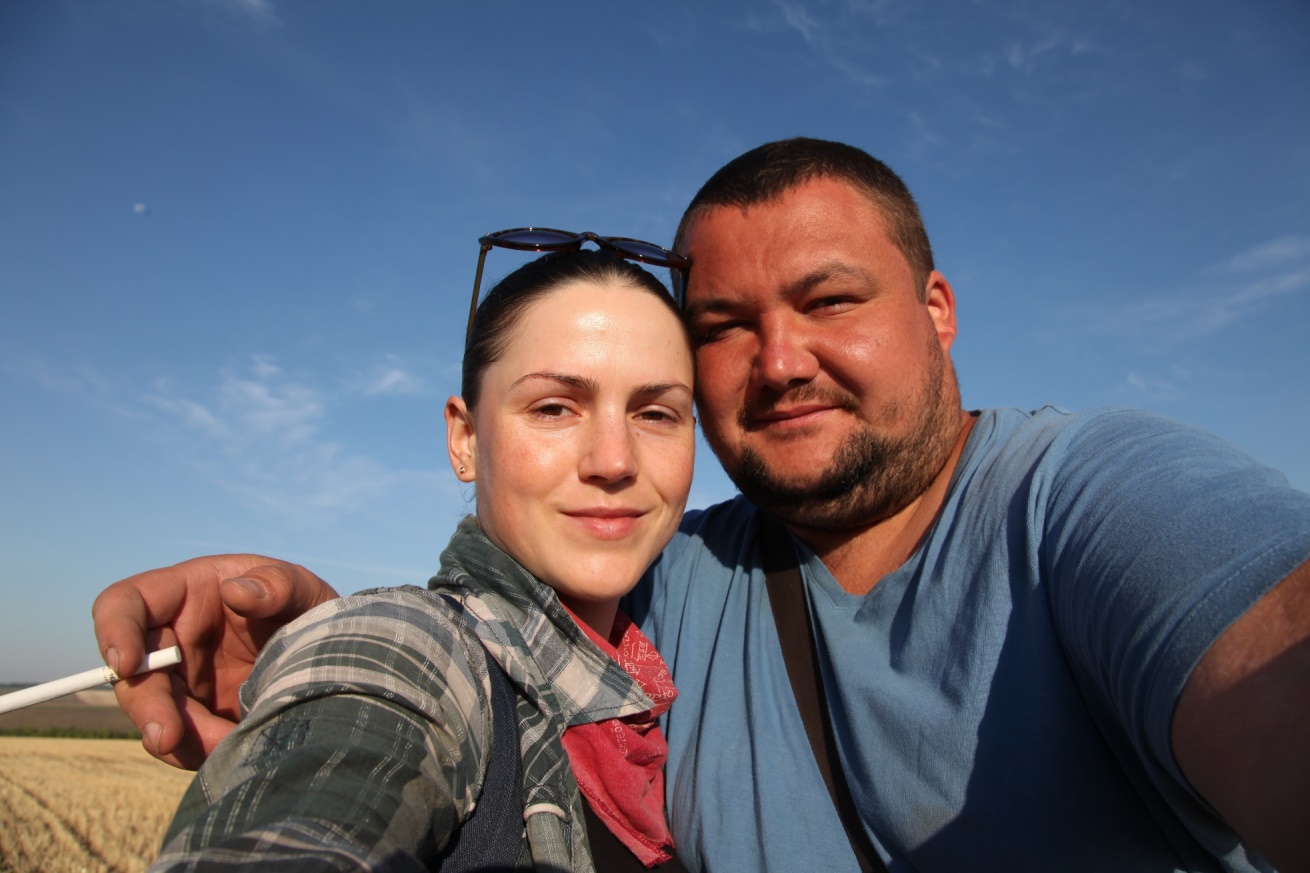 ... In love with all this ”soft” world...
Thank you for your attention!